Local and Downstream Impacts of Contemporary Forest Practices on Sediment Yield
A Skaugset, N Zegre, A Simmons, 
& H Owens
Cast of Characters
Amy Simmons
Alex Irving
Nic Zegre
Dennis Feney
Tim Royer
Emily Sinkhorn
Matt Meadows
Chris Surfleet
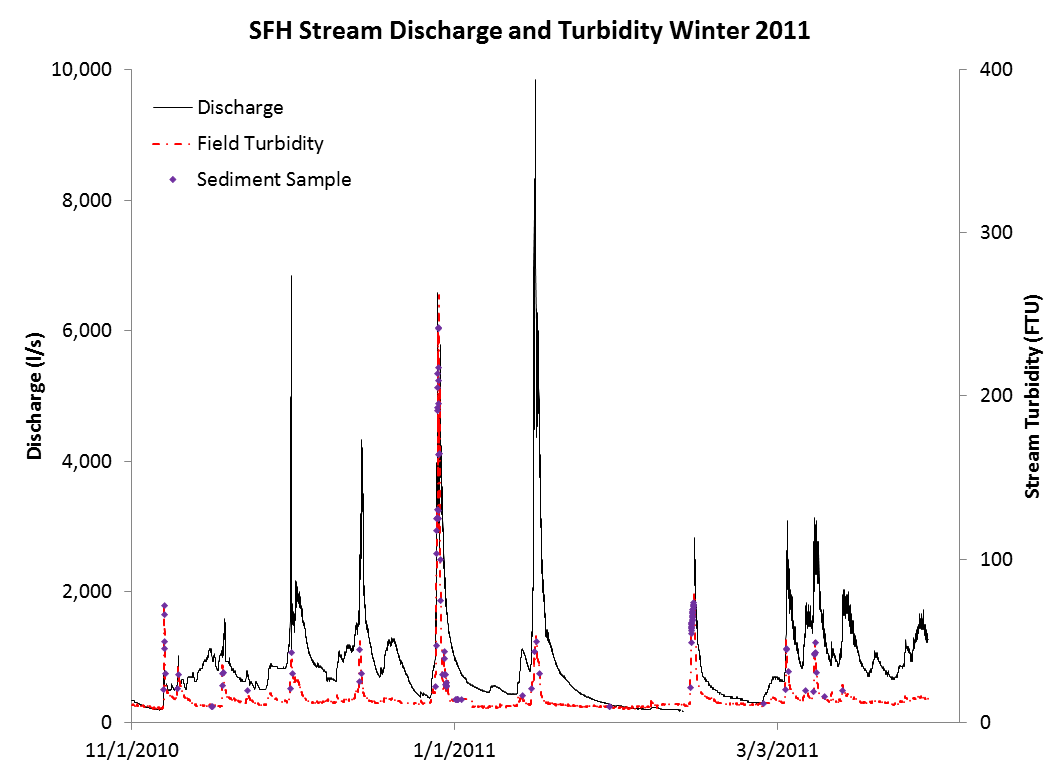 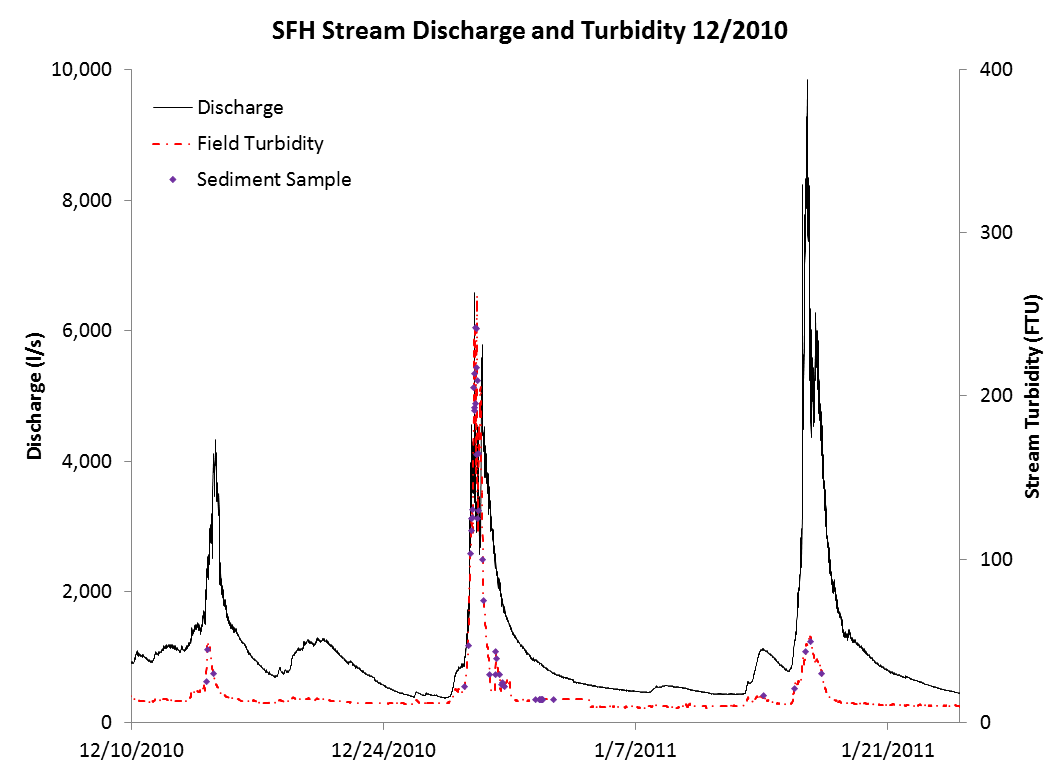 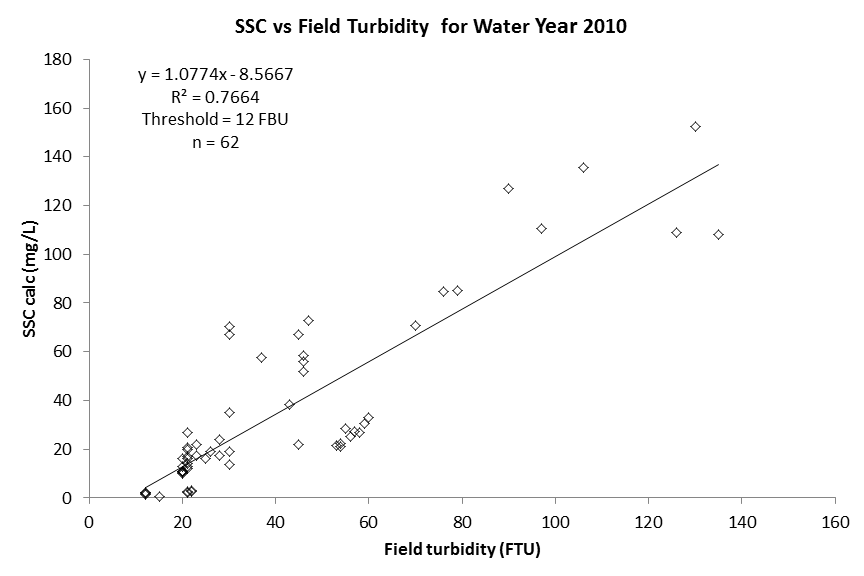 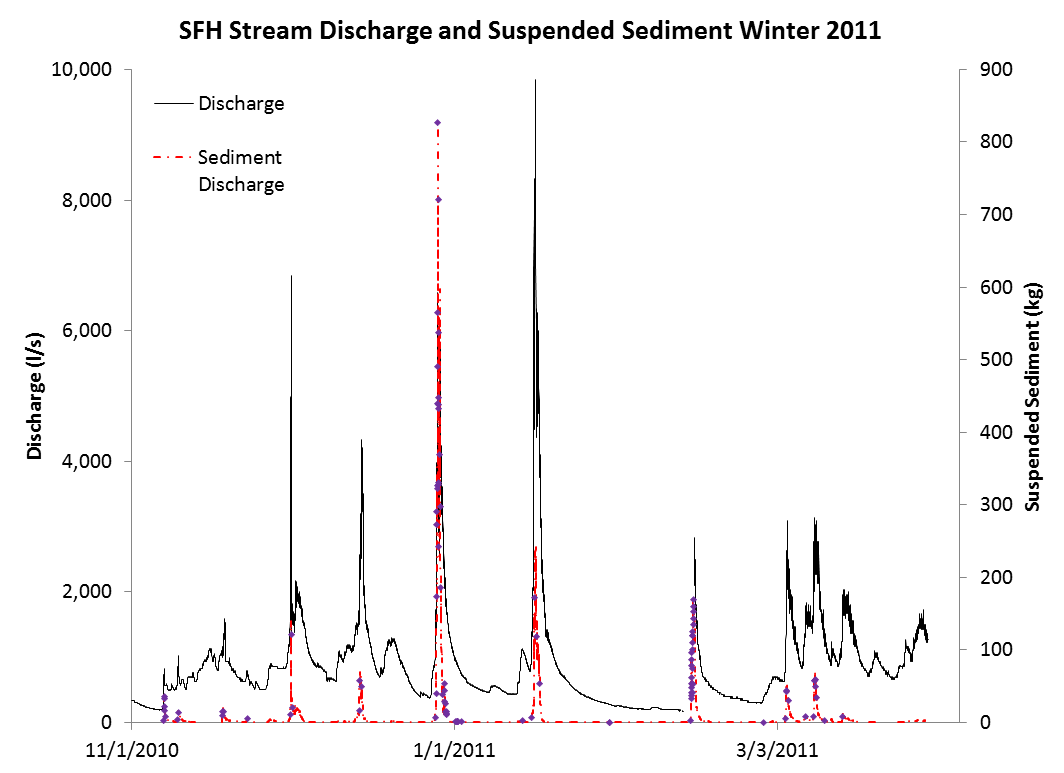 Sediment Yield Calculations
Discharge is very important to the calculation of sediment yield.
Sediment yield is highly skewed to the few days with the greatest discharge.
Sediment yield will be highly correlated to discharge.
Increases in water yield should correlate with increases in sediment yield.
Regional Sediment Yield Values
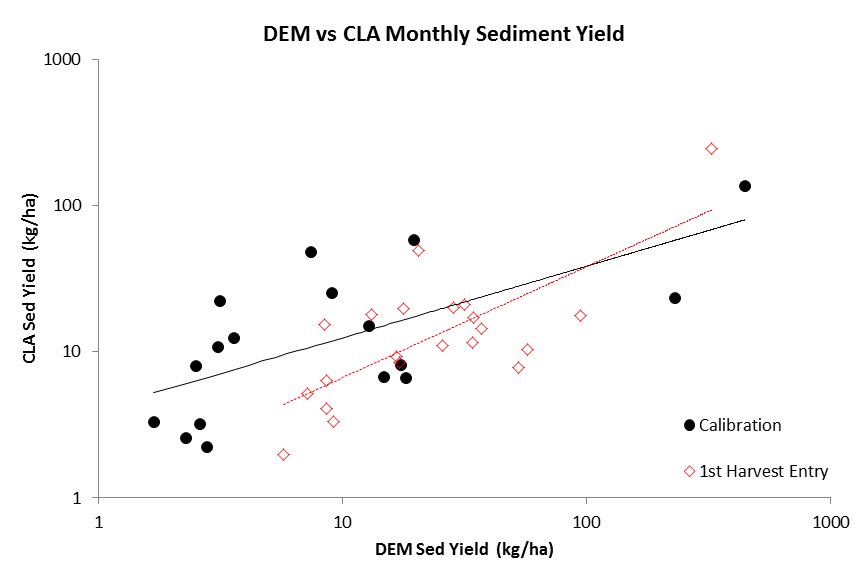 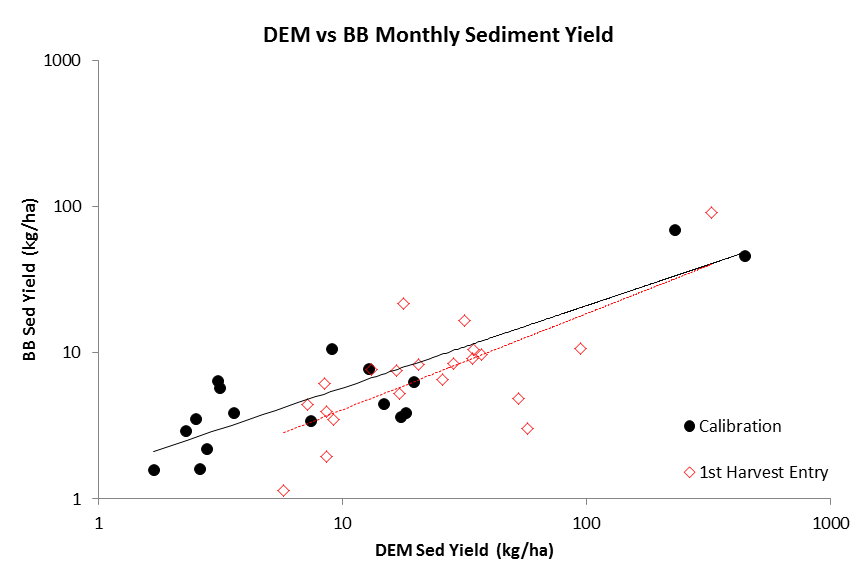 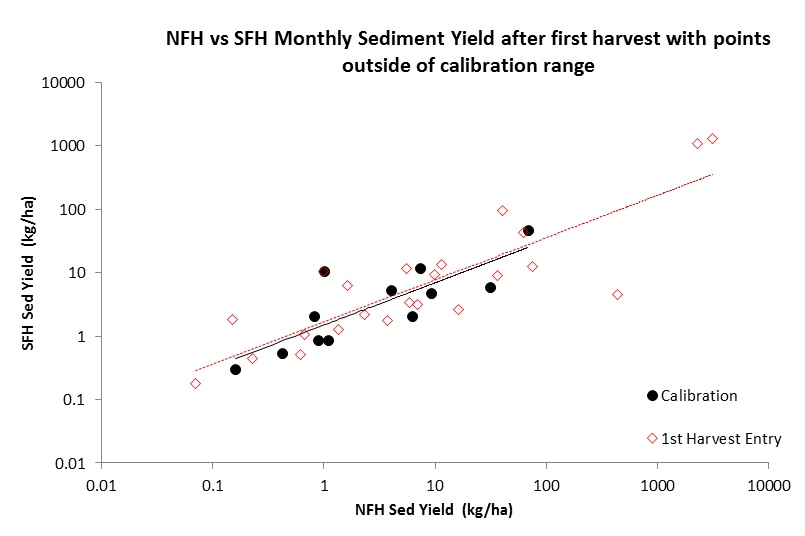 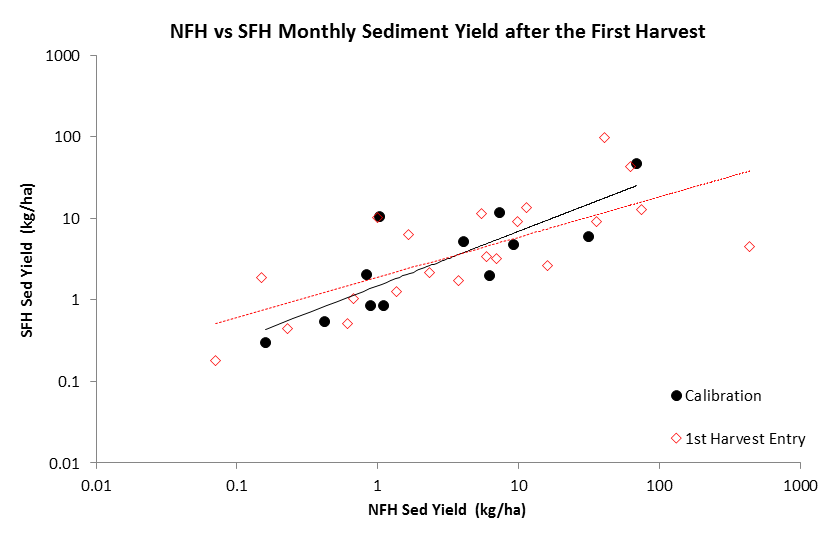 Watershed Study Sediment Yield Results
Sediment Yield Results
Sediment yield results from contemporary forest practices are not consistent with the findings in the seminal literature.
Historically, sediment yield has doubled or tripled or greater vs contemporary increases in the 20 to 40% range.
Why is that?
Buffer strips
Clearcut size limits and adjacency constraints
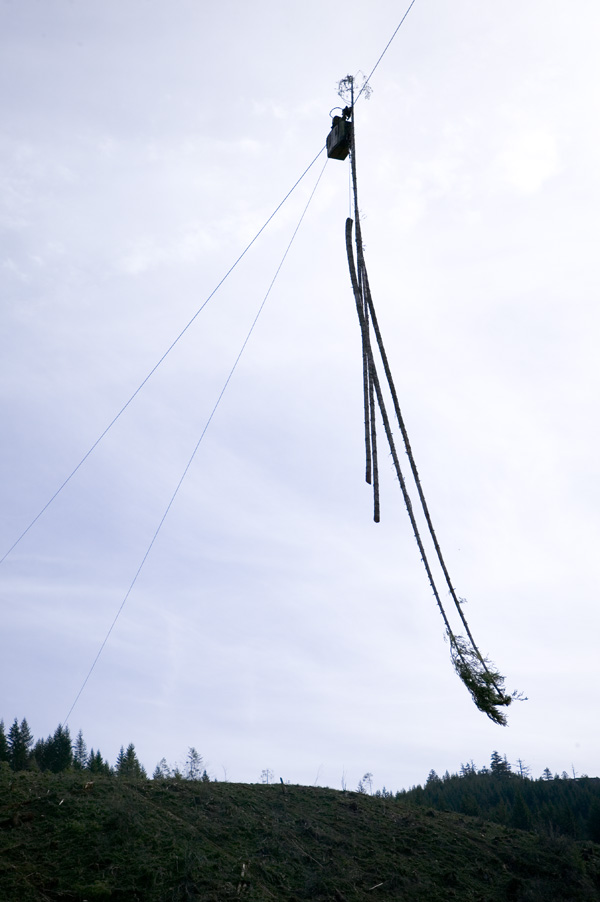 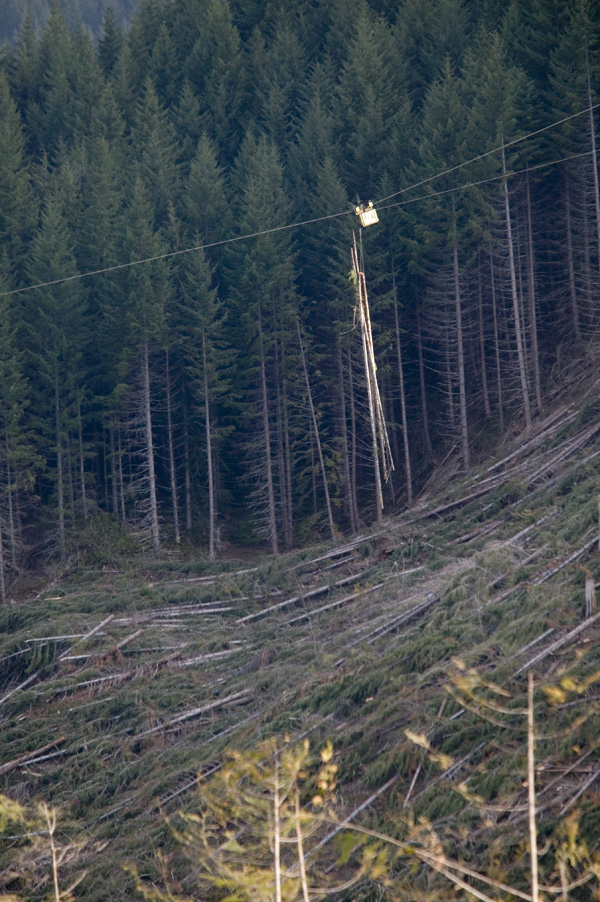 Skyline Logging Systems
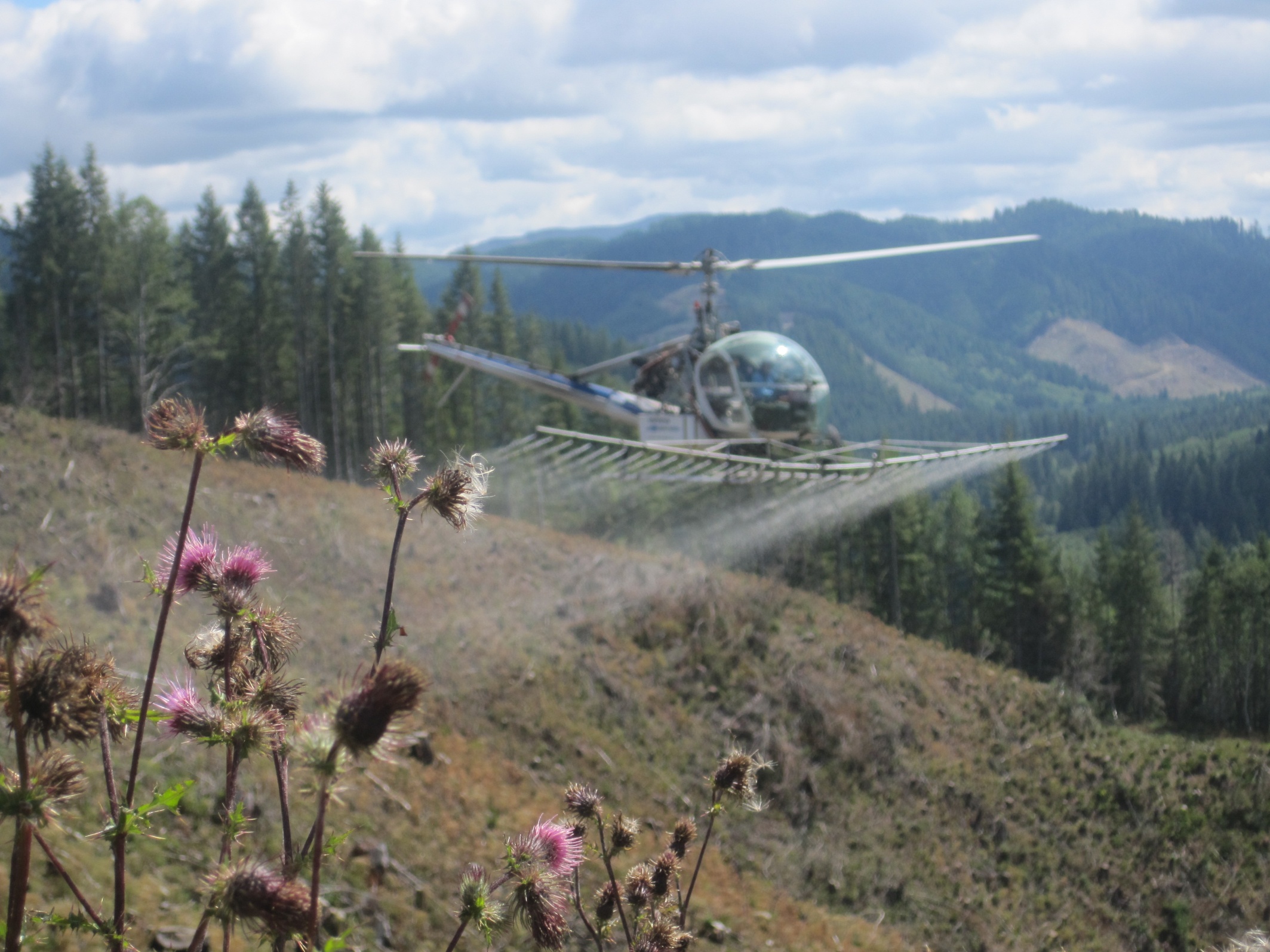 Site Preparation
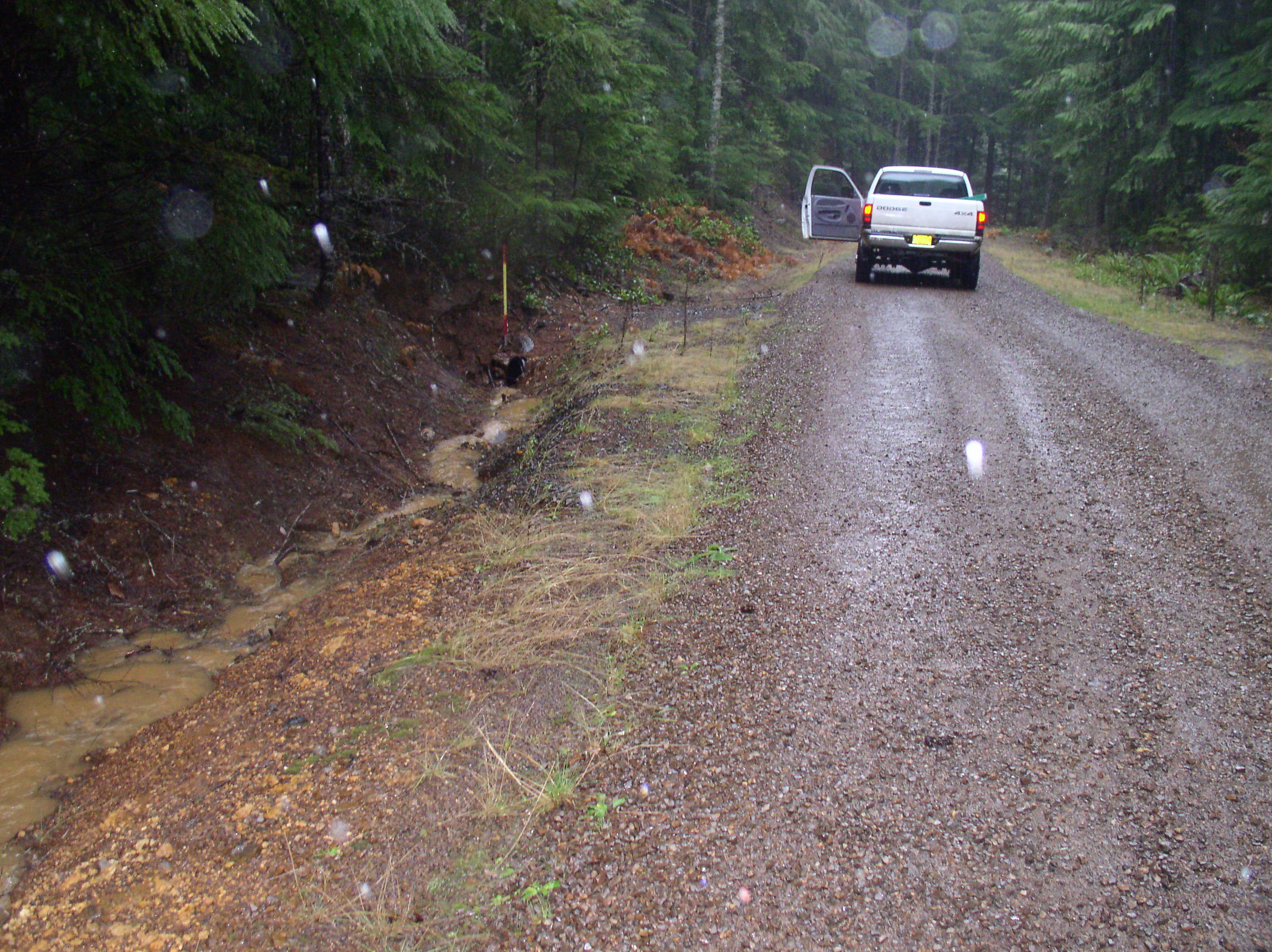 Location, construction, maintenance, and, especially connectivity, of roads.
Transfer Processes in Steep Forested Catchments
Debris Avalanche
Slump orearthflow
Soilcreep
RootThrow
Litterfall
Solutiontransport
Surfacemovement
Hillslope Process
Stream Channel Process
Dissolved load
Suspended load
Bed load
Debris torrent
Modified from Swanson et al., 1982
What I Think I Think
Sediment yield result do not appear to be consistent with the findings in the seminal literature.
The results appear to be more muted, with increases in the 20% to 40% range.
These results are in agreement with and correlate with the increases in water yield.
A testable hypothesis is that the increase is due to increased stream power due to increased water yield.
An alternative hypothesis is that the increase is due to an increased erosion rate of the watershed due to logging.
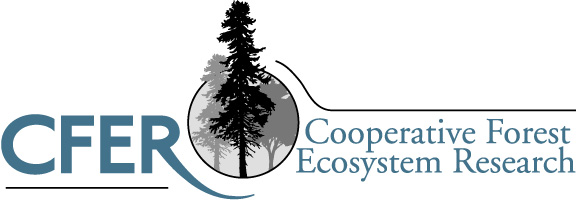 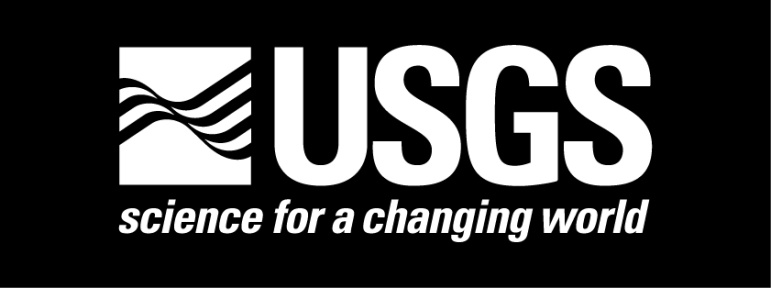 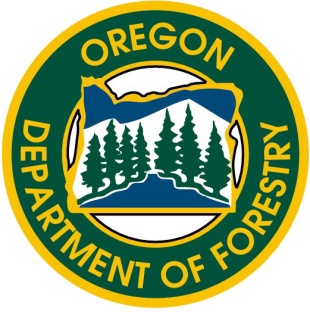 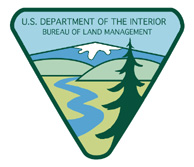 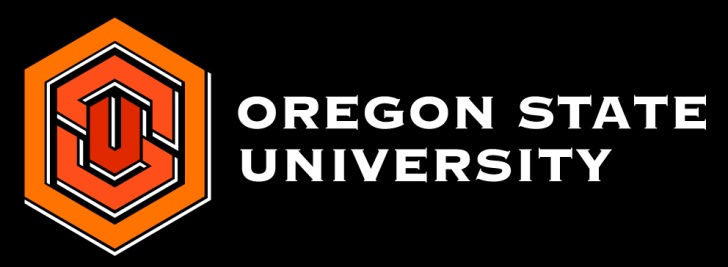 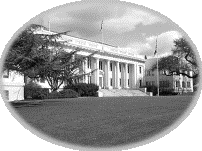 Douglas County
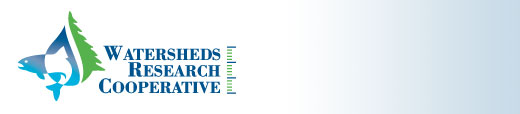 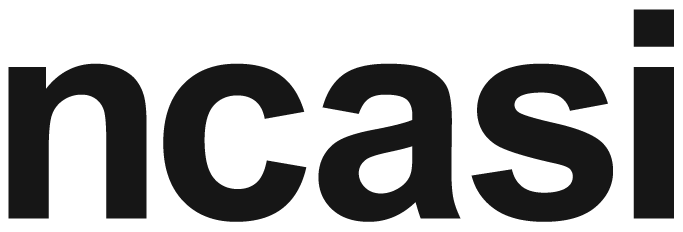 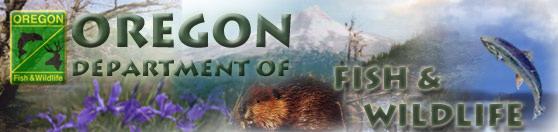 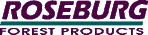 Thank You!
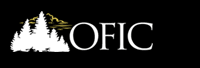 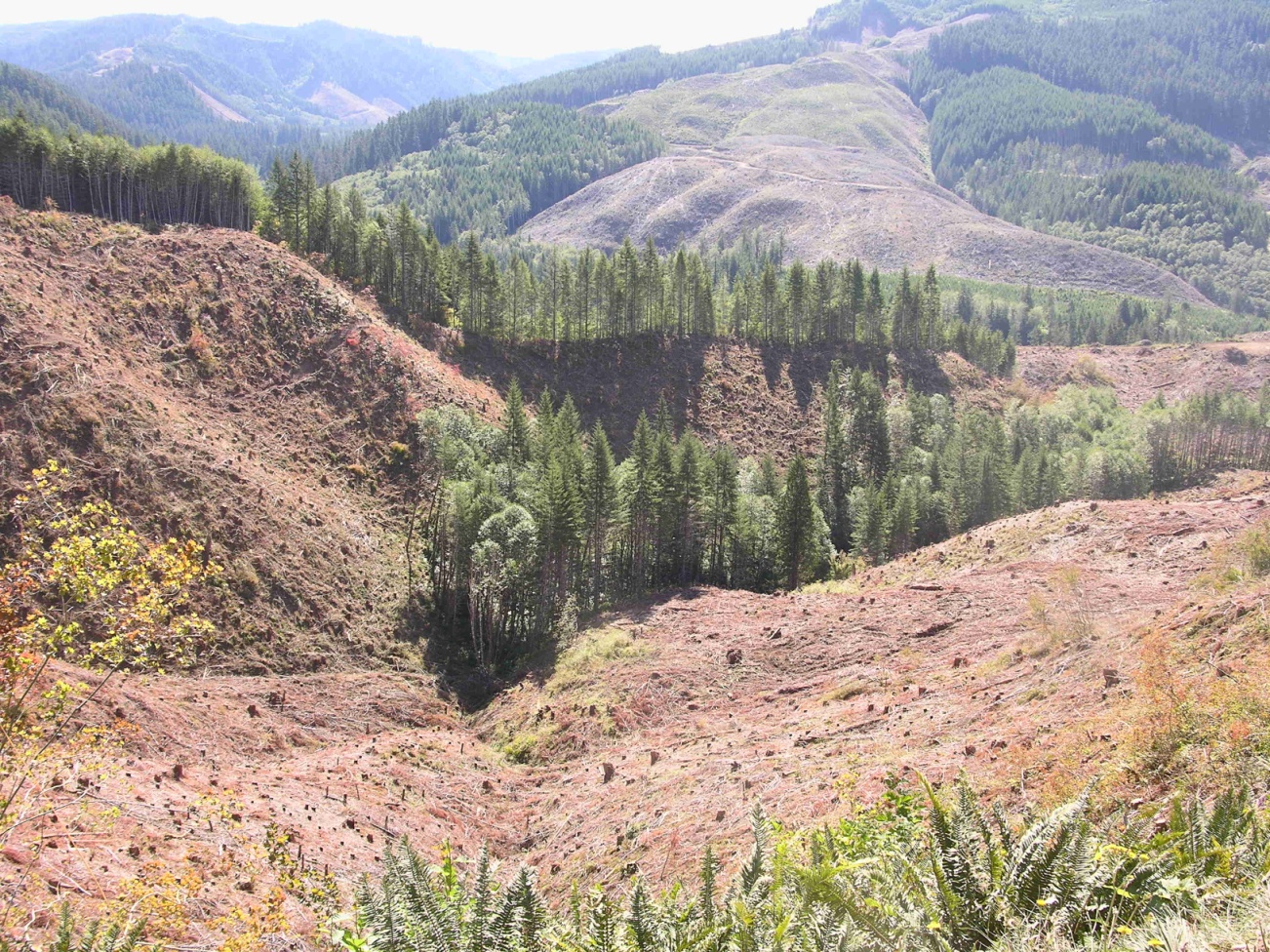 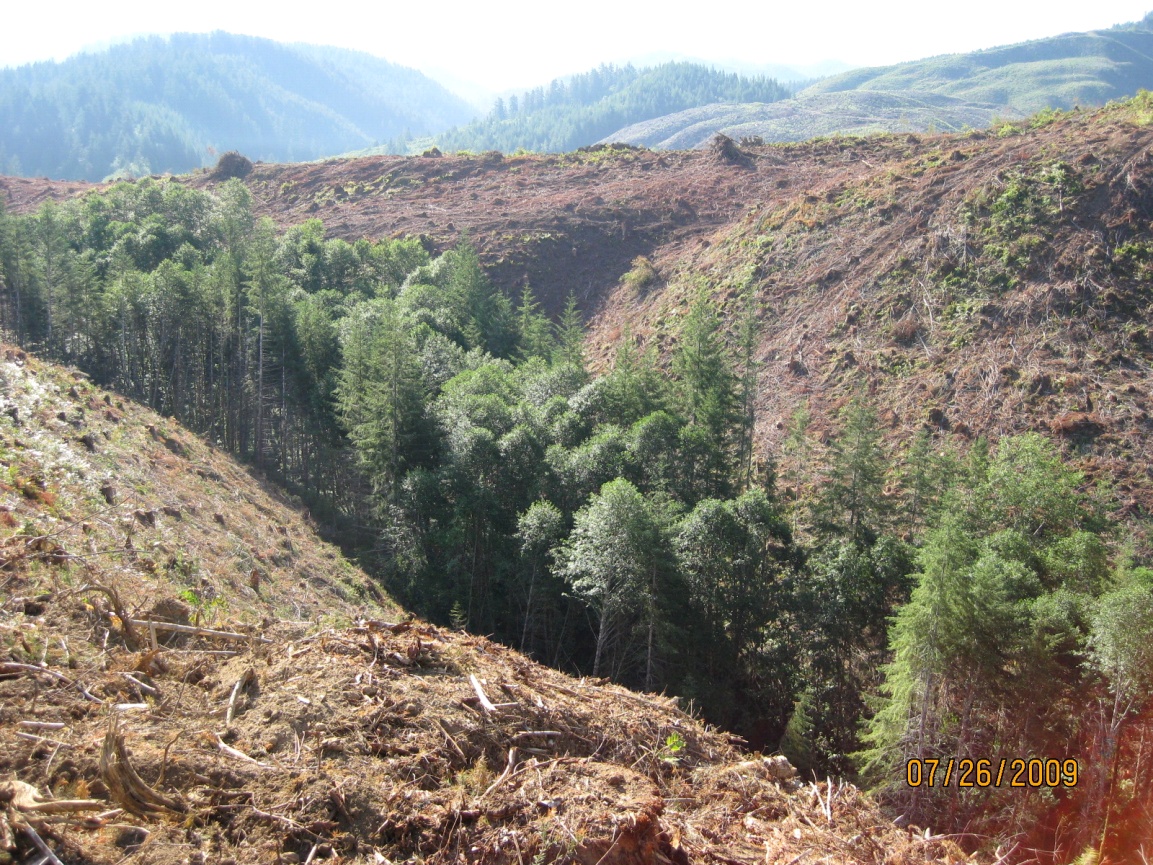